Student Sustainability Leadership Summit
Kylee Singh, Sustainability Coordinator
Ben Christensen, Green Campus Team Manager
[Speaker Notes: Welcome and Introductions]
Overview
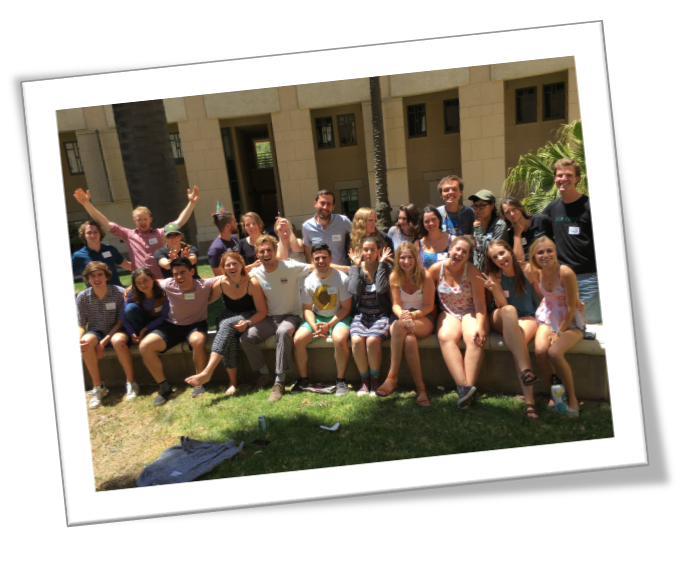 Purpose
Goals
Logistics
Structure and Agenda Setting
Outcomes
Next steps
Purpose
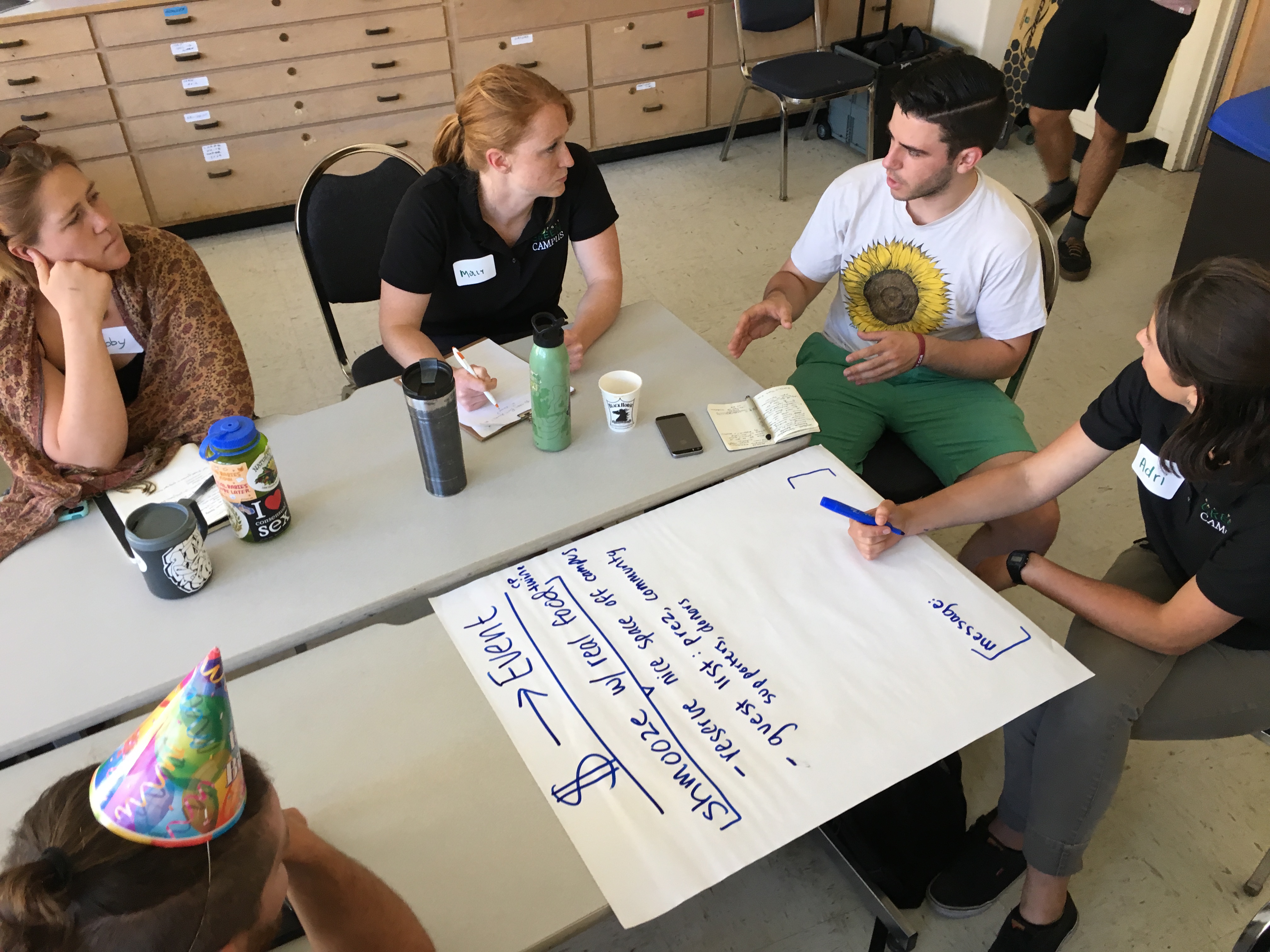 1. Redundant/ inefficient efforts

2. Great ideas: poor implementation

3. Slow yearly start
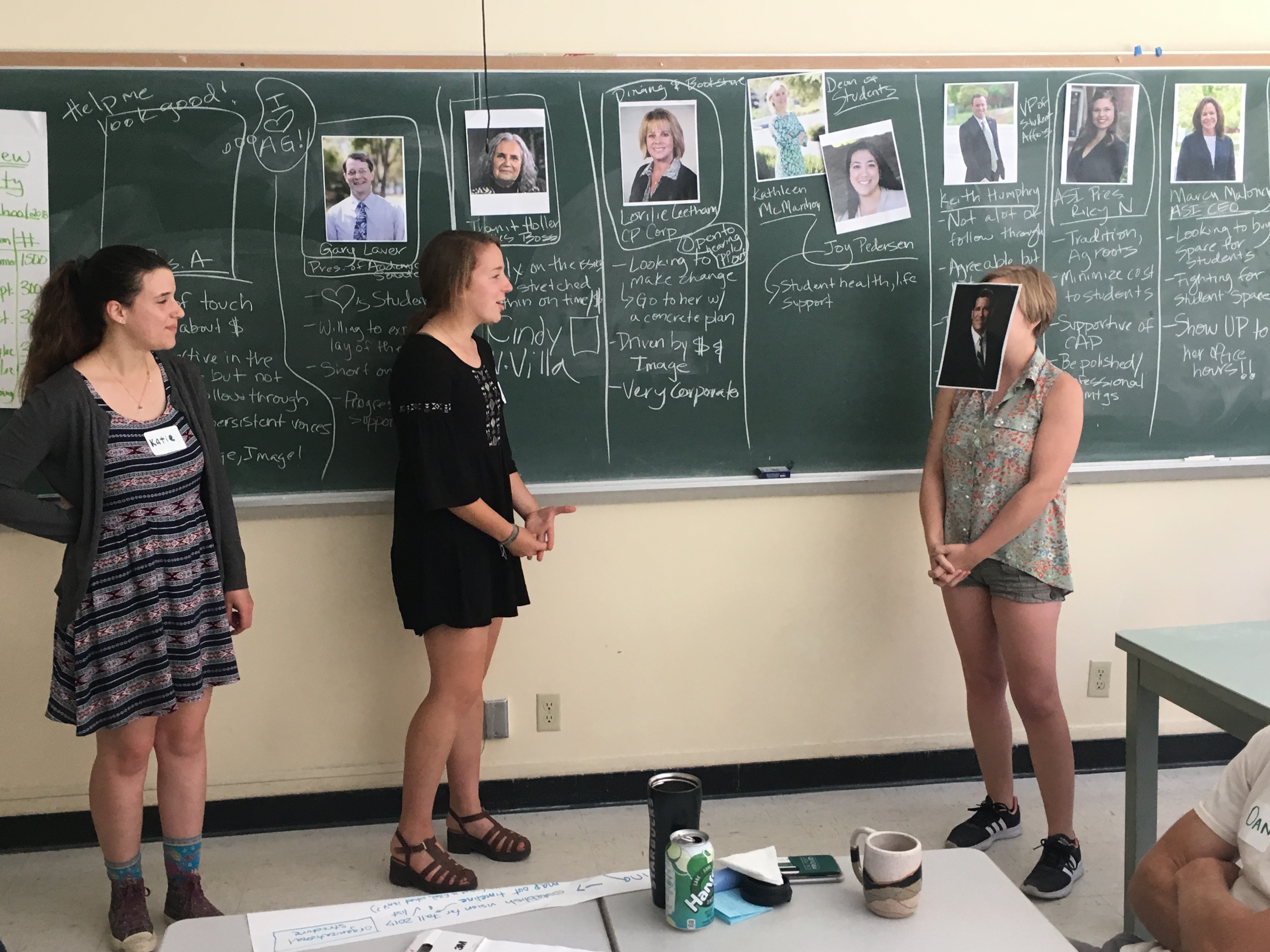 Purpose
Redundant/ inefficient efforts

-Fault of lack of communication

-Redundant work and goals

-Need for sustainable community building
Purpose
Great Ideas: Poor Implementation

-Ideas are not feasible

-Lack of understanding of institutional support

–Leadership/implementation learning (something students need)
Purpose
Slow Yearly Start

-Efforts require a set up phase

-Miss energy and availability of students

-Sets back yearly timeline
Goals
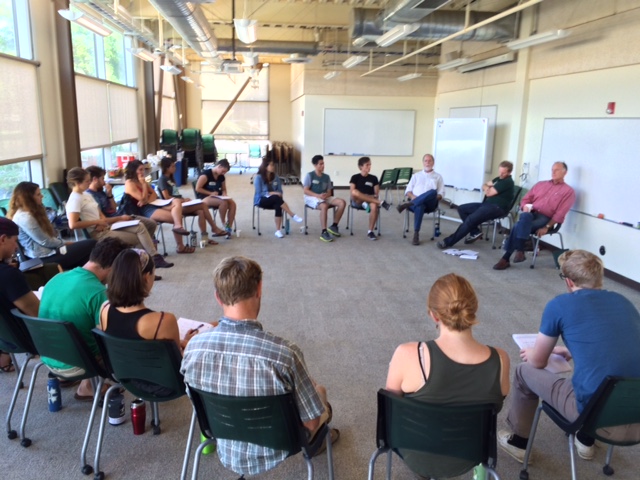 Build community 
Draft work plans
Brainstorm partnerships 
Develop a shared vision
Create a leadership training template
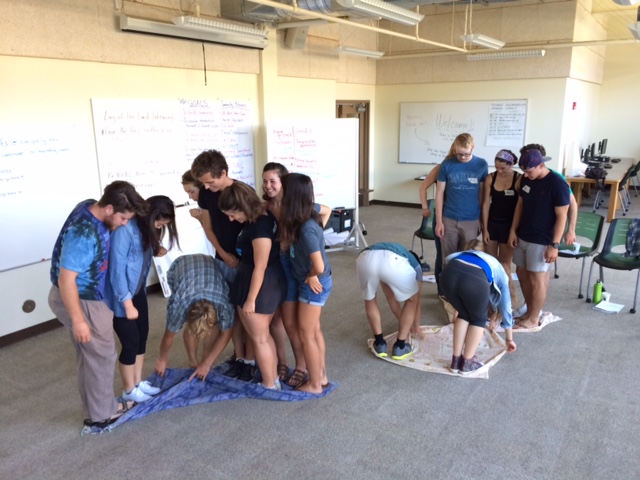 Agenda
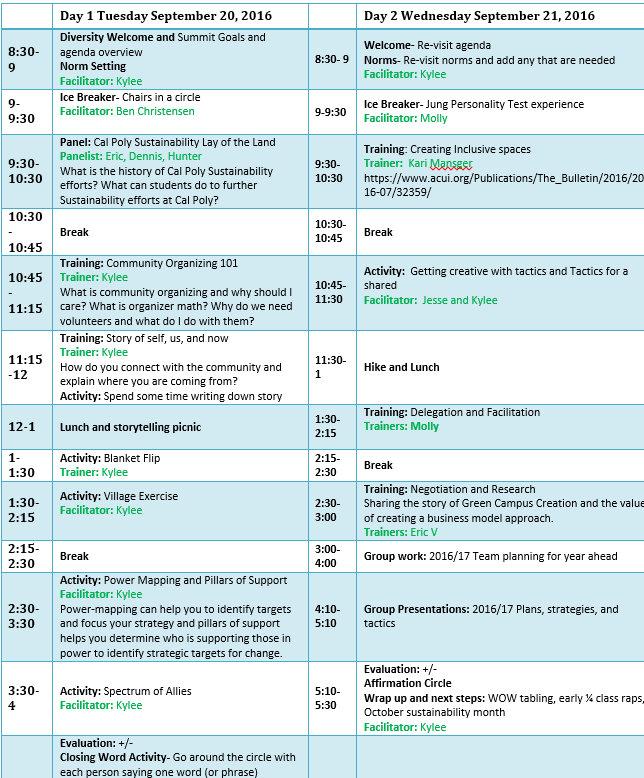 Two full days, 8am to 5pm
Agenda mix of presentations, trainings, and activities
Using event as learn by doing example
350.org great resource for training ideas, SOUL train the trainer, campus organizers
Logistics
Free room on campus, easy to book before school starts
Big grocery shopping trip night before and after 1st day
Zero waste event
Room with open floor plan and mobile chairs and tables is ideal
Metrics
Project Cost 
Staff Wages- (50 hours)
Materials and supplies- $461.19

Number of people reached by your program 
30 student club leaders participated
15 staff and faculty attended presentations
Over 300 students positively affected by the early planning process of their club leaders
Purpose and Outcomes
Redundant/ inefficient efforts


Great ideas: poor implementation


Slow yearly start
Community Building 



Leadership Training




Early Momentum
Outcomes
Community Building

-Created space for connections
       
-Congruous idea creation
        -ex. EPC: Meeting and TGIF planning

-Developed network of sustainability leaders for the year
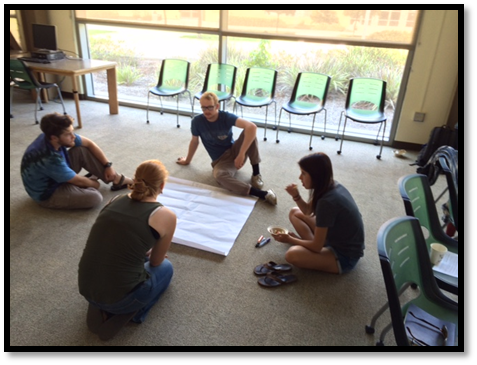 Outcomes
Leadership Training

-Focus on the tangible
      
-Understanding of the system and 
mechanisms of change
 -ex. RFC: CSA launch & long-term space

-Identified student leaders
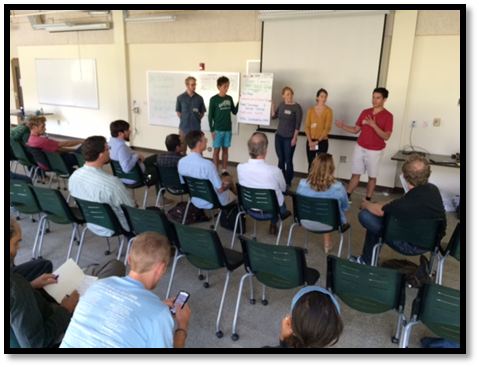 Outcomes
Early Momentum

-Formed plans before school year

-Already planned tangible projects
        -Ex. Sustainability Team in EWB

-Connects recruitment and engagement
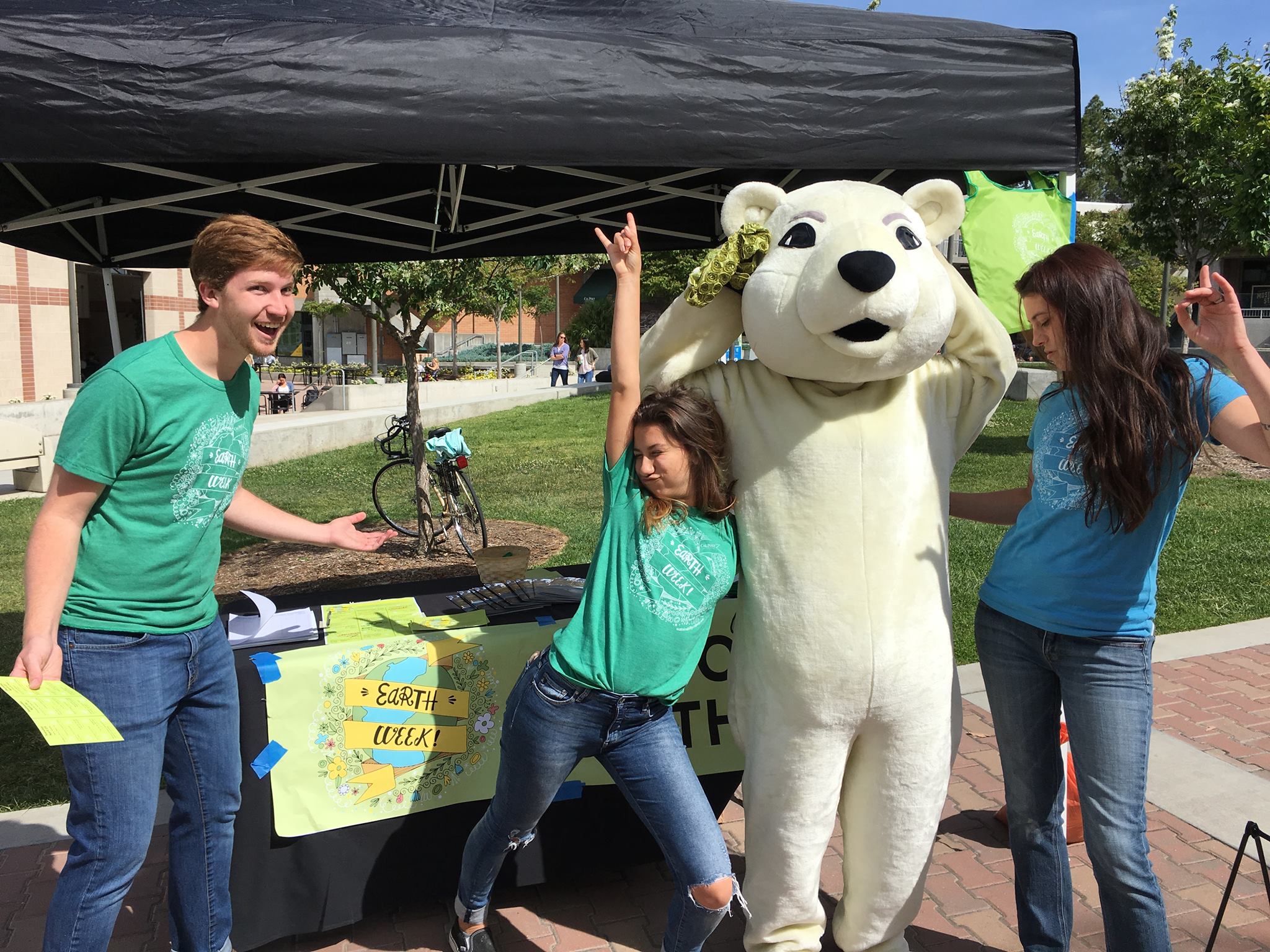 Lessons Learned
Pluses
Hosting the event immediately before school was a huge success
Students were energized by presenting to campus stakeholders
Students love healthy good food and veggies, even if it means they are making their own salads and sandwiches
Deltas
2 full days is a lot to keep people engaged- this year we will do 1.5 days
Need to broaden our network of clubs
Next Steps
Continual Community Building
-Through Empower Poly

Create follow up training
-Succession planning event in winter

Hosting another larger summit Fall 2017
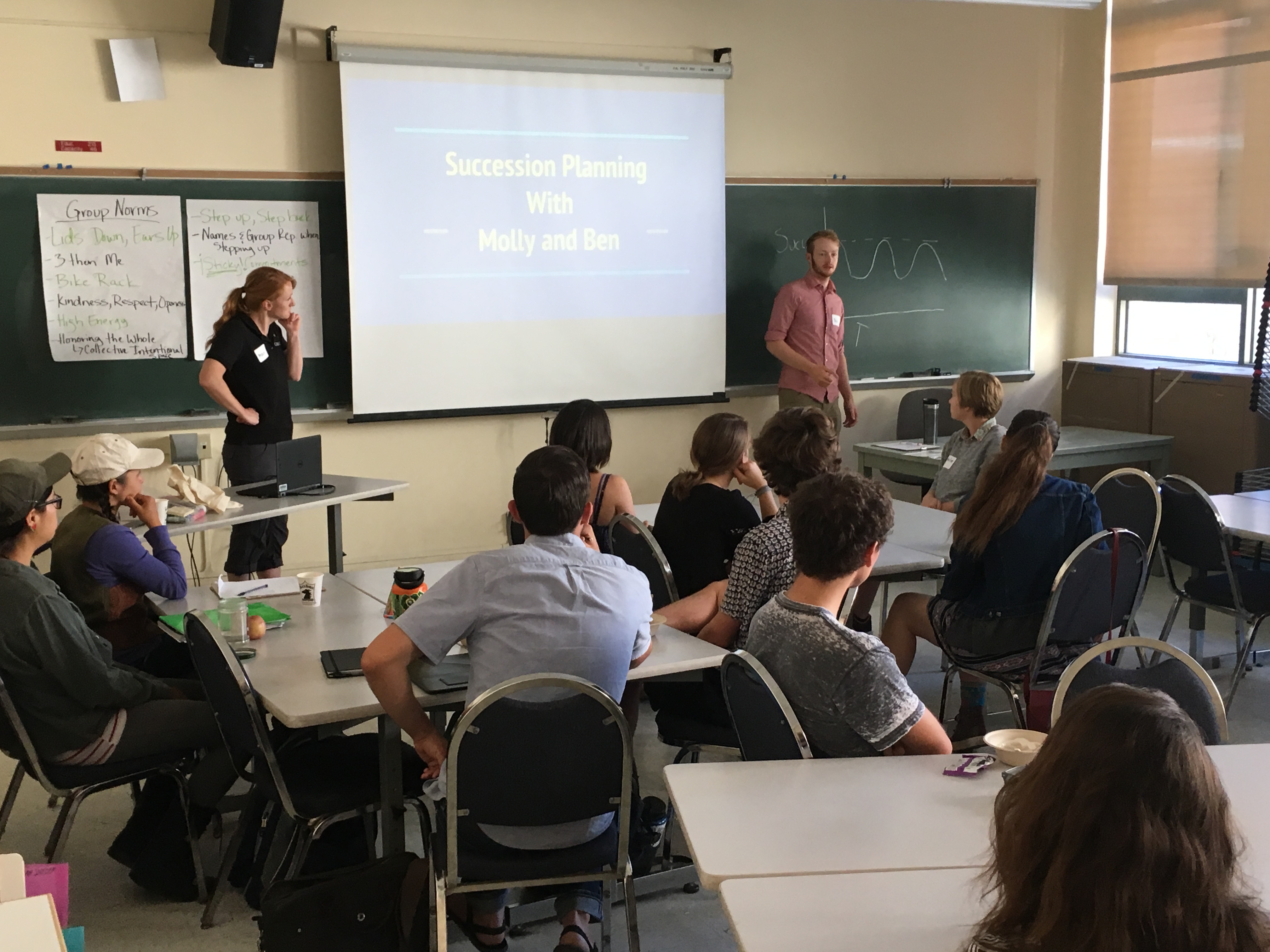 Sustainability.calpoly.edu